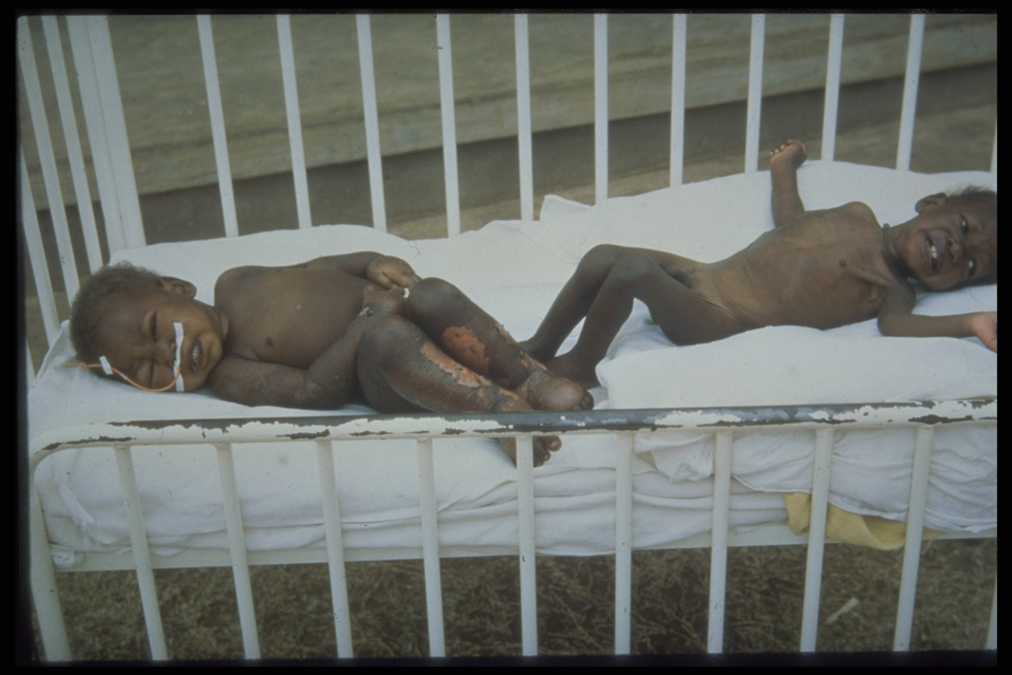 Commissie Voeding NVMDL
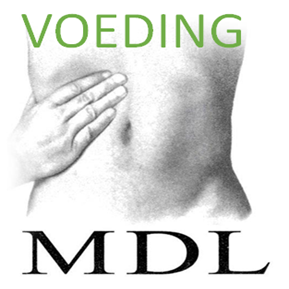 Cursorisch Onderwijs in MDL-ziekten – Gastro Update 
19.03.2024, Veldhoven
Ondervoeding: pathofysiologie, screening en casus 
Dr. J.W. Kruimel, MDL-arts, MUMC+, Maastricht
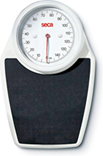 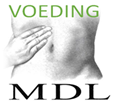 Disclosures
J.W. Kruimel: No disclosures
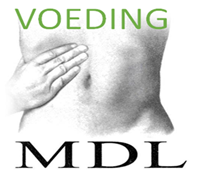 Leerdoelen Ondervoeding
Wat gebeurt er t.a.v. spiermassa, vetmassa, vocht/electrolyten en metabolisme?
Hoe stel je vast, dat er ondervoeding is? 
Wat zijn de gevolgen van ondervoeding?

Casus
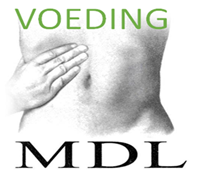 Wat is ondervoeding? (Sobotka L, 2011)
Ondervoeding is een aandoening, die wordt veroorzaakt door een disbalans tussen inname, verlies en verbruik van voeding, 
	met als gevolg 
een veranderde lichaamssamenstelling (verminderde vetmassa en vetvrije massa, waaronder spiermassa) en lichaamscelmassa, 
	resulterend in
een afname van het fysiek en mentaal functioneren en een slechtere uitkomst van ziekte.
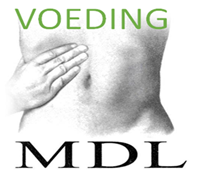 Kwashiorkor en marasmus
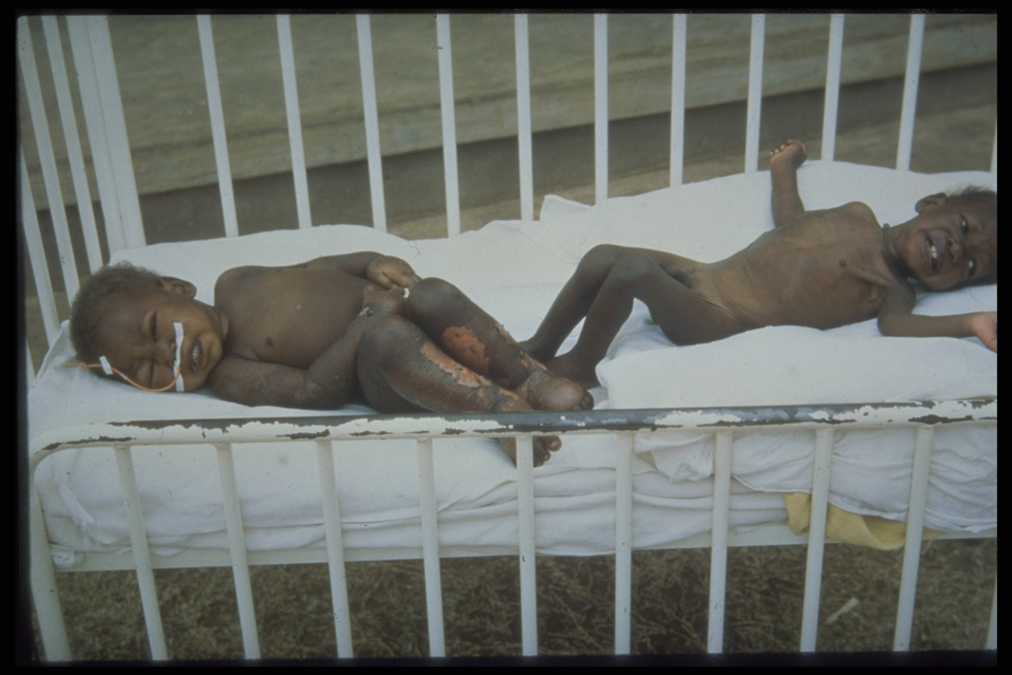 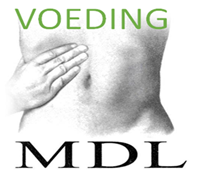 Twee vormen van ondervoeding
Kwashiorkor

acuut (weken)
katabolie door acute
    ziekte + tekort voeding
lijkt goed gevoed,
    oedeem, gewicht=/
serum-eiwitconc.
hoge mortaliteit
Marasmus

chronisch (maanden)
katabolie door chron.
    ziekte + tekort voeding
 -  uitgemergeld, spier- en
    vetmassa, gewicht
serum-eiwitconc. N
relatief lage mortaliteit
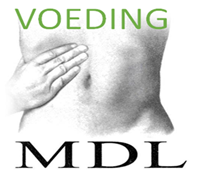 Energieproductie bij acute vorm van ondervoeding bij ziekte
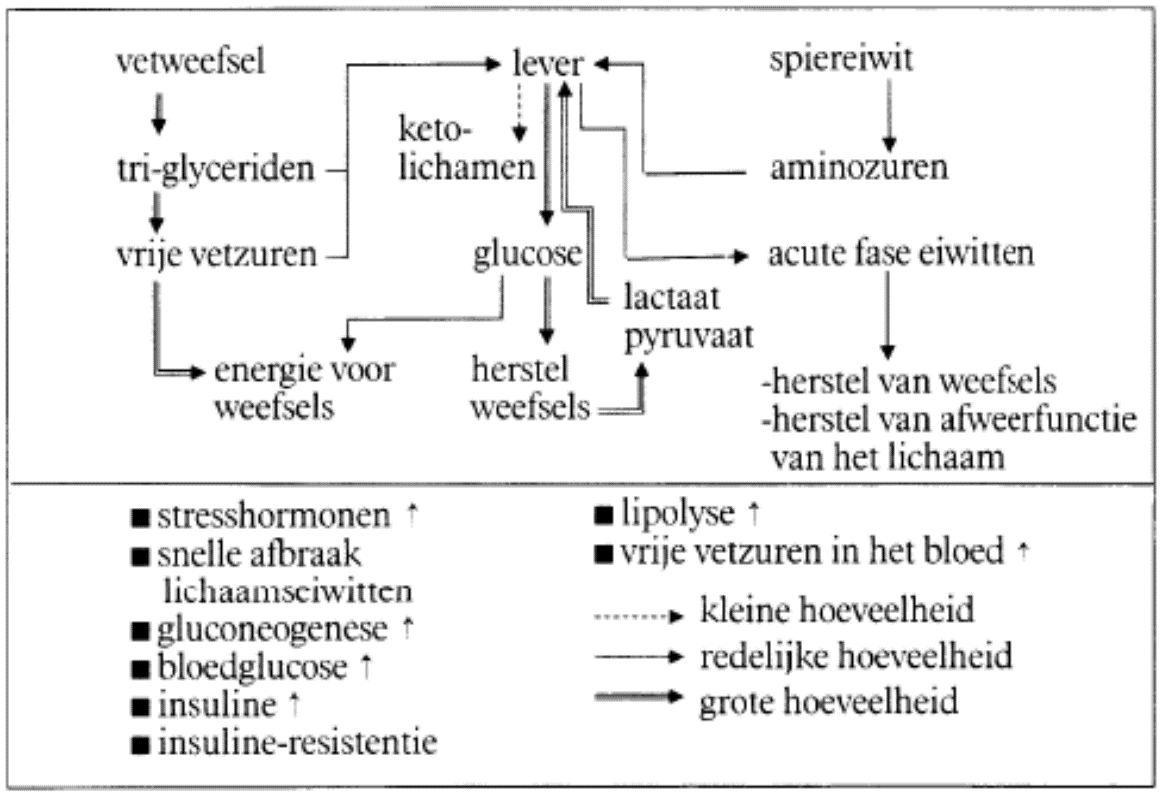 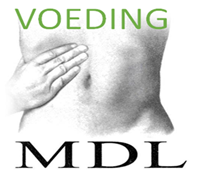 Energieproductie bij chron. vorm van ondervoeding
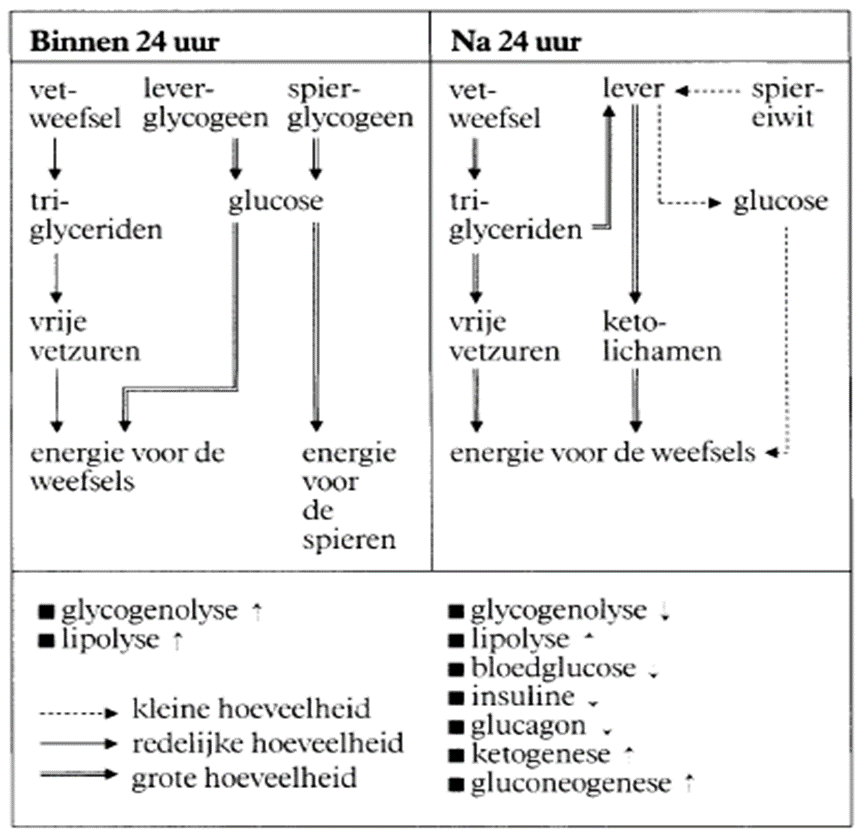 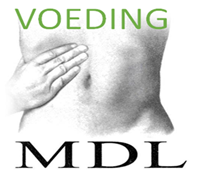 Energieproductie bij chron. vorm van ondervoeding
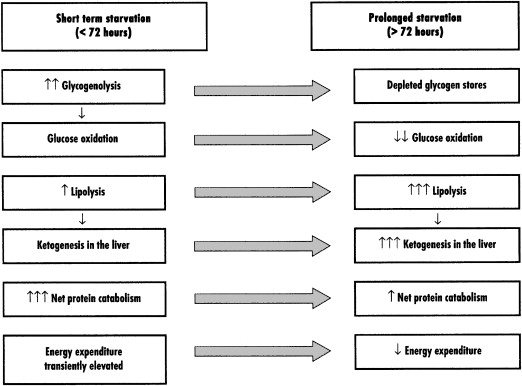 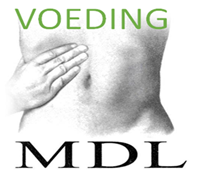 Ondervoeding        	     beloop en herstel ziekte
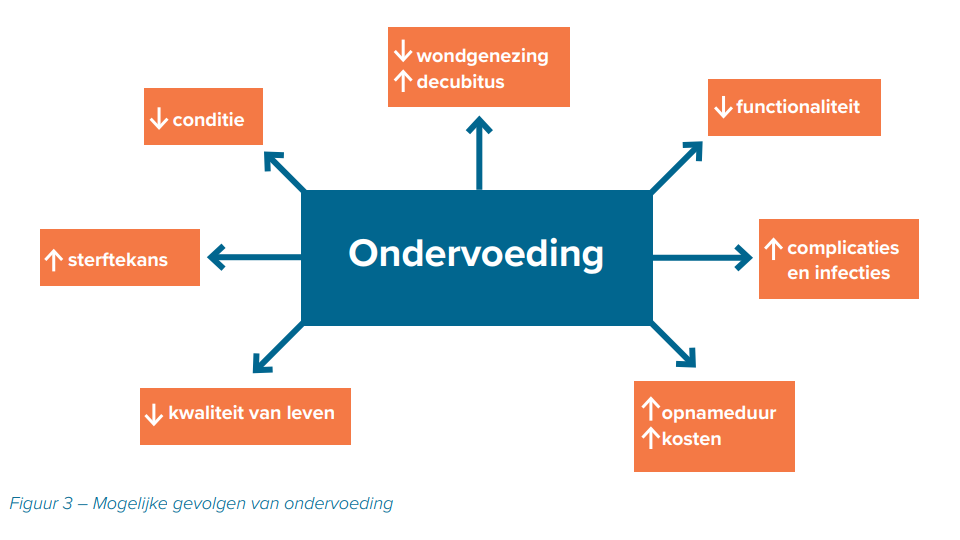 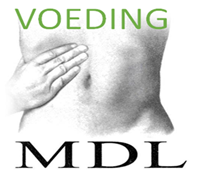 .
.
1. Screenen op (risico) ondervoeding: Klinische blik
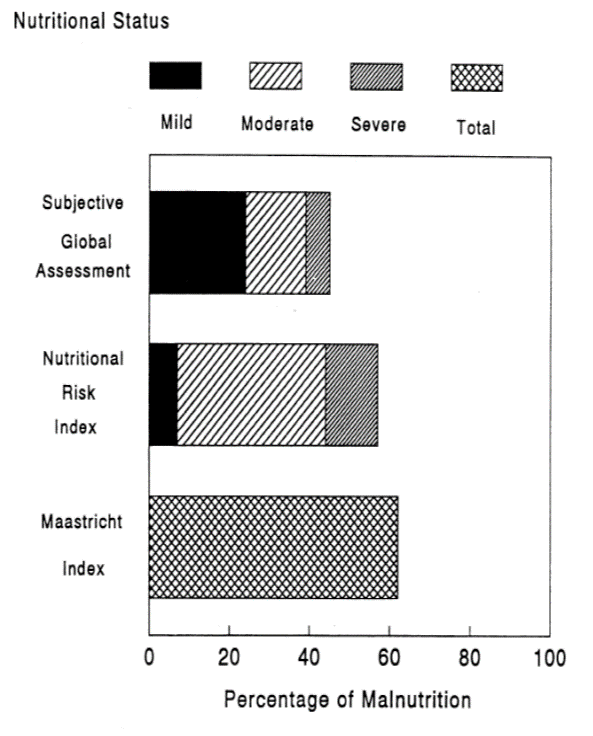 Uiterlijk patiënt (ingevallen gelaat)
Reactie (apathisch, moe, passief)
Handdruk (slap)
Conditie huid (droog, schilferig, bleek, hematomen)
Conditie haar (dof)
Naber et al. 1997 Am J Clin Nutr
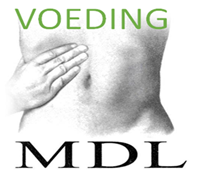 Landelijke meting ondervoeding NL ziekenhuizen (N=7600)Kruizenga et al 2001
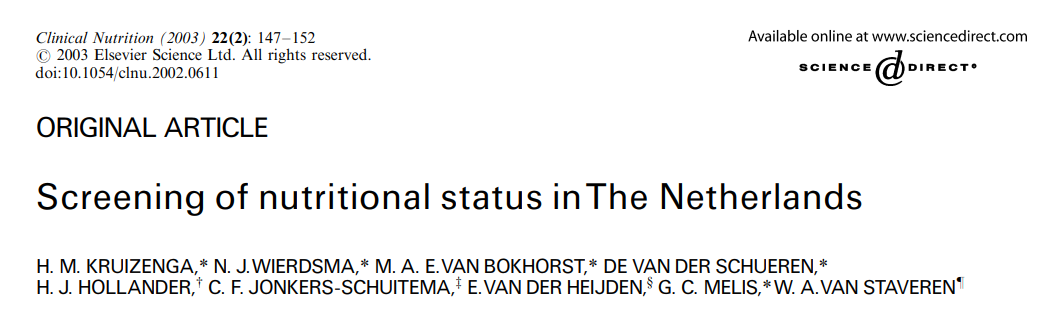 25% of patients in all medical fields were categorised as moderately or severely malnourished
50% of these patients were seen by a dietitian
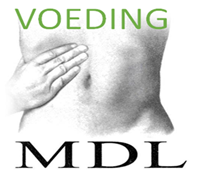 Screenen op (risico) ondervoeding: MUST
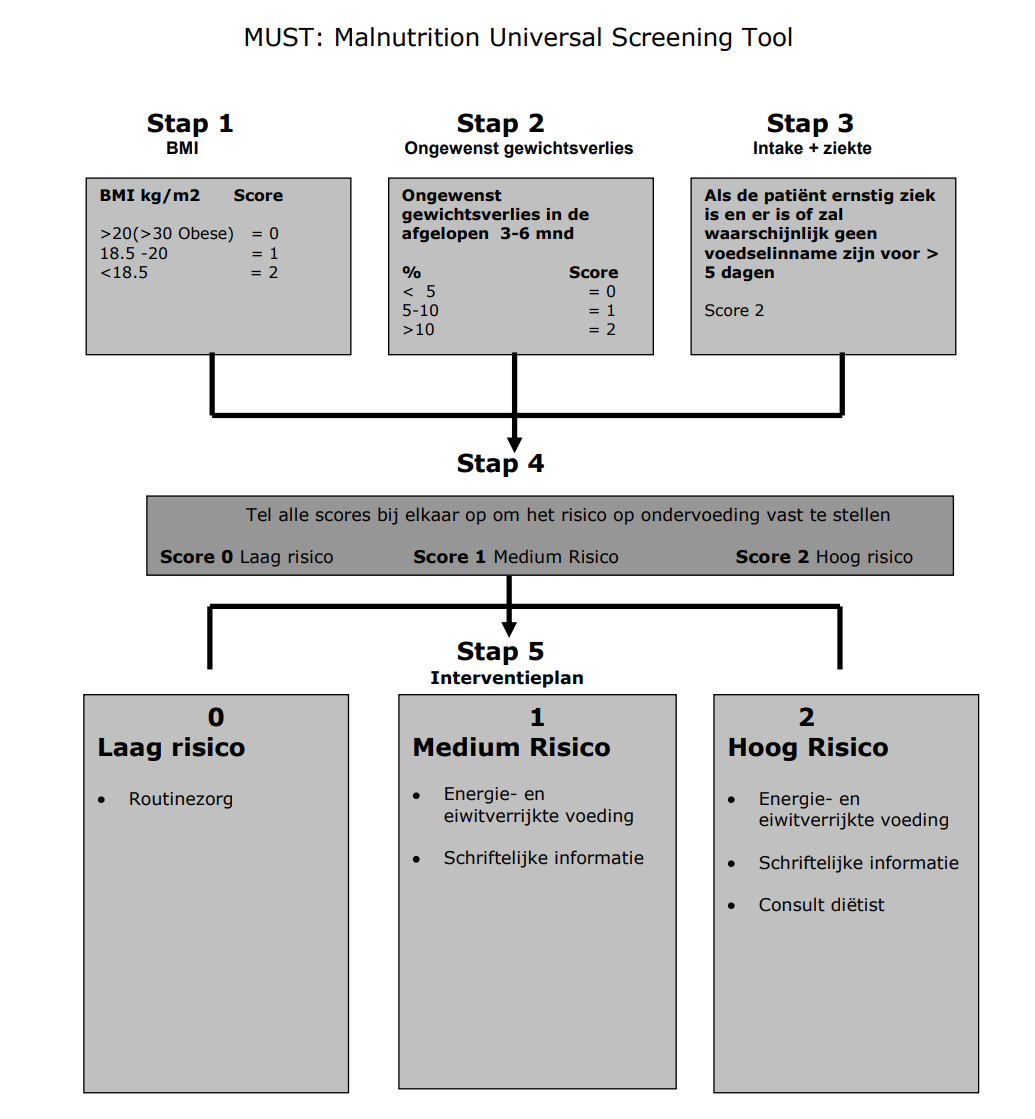 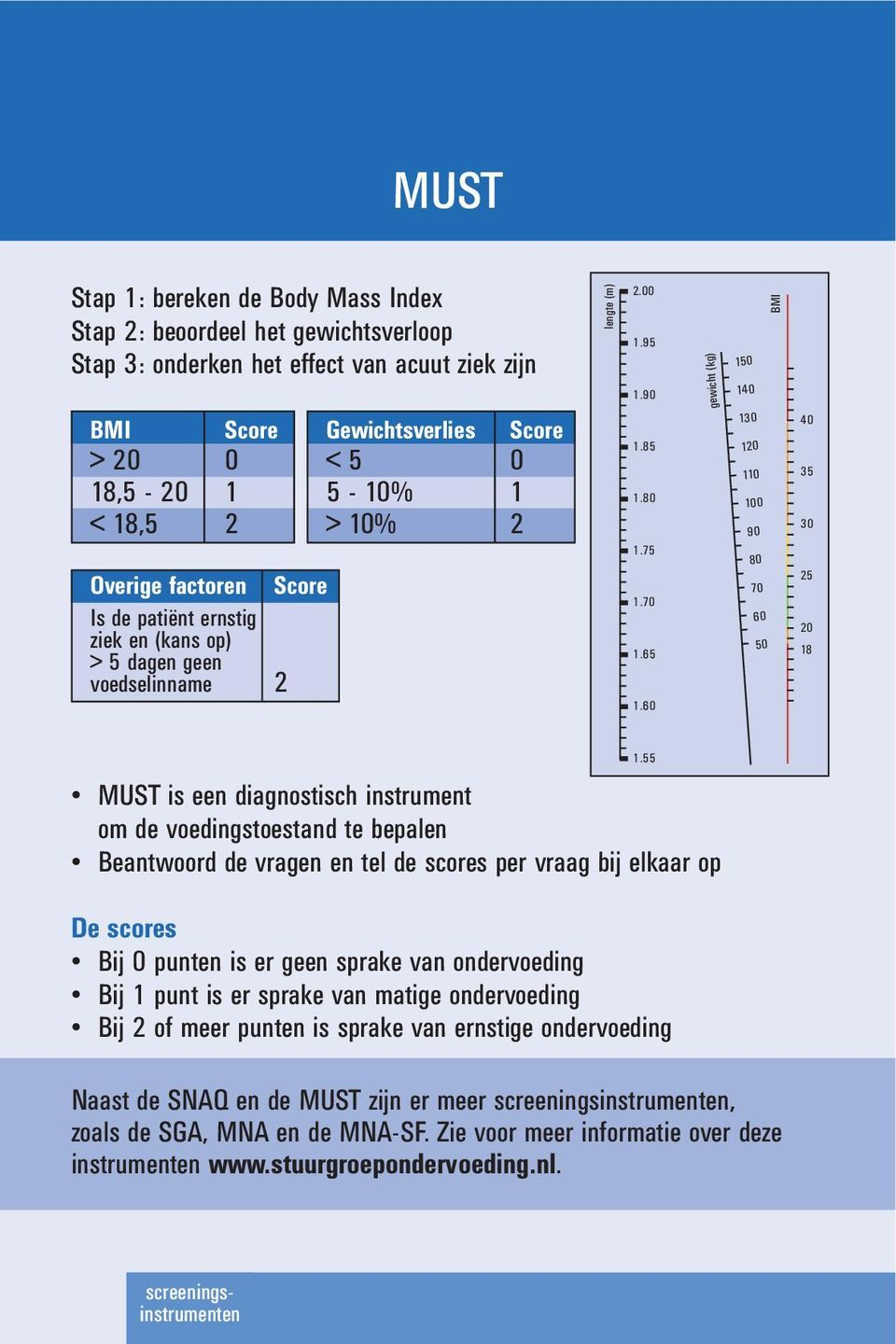 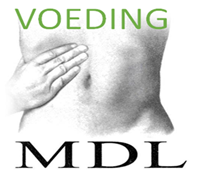 Screenen op (risico) ondervoeding: SNAQ
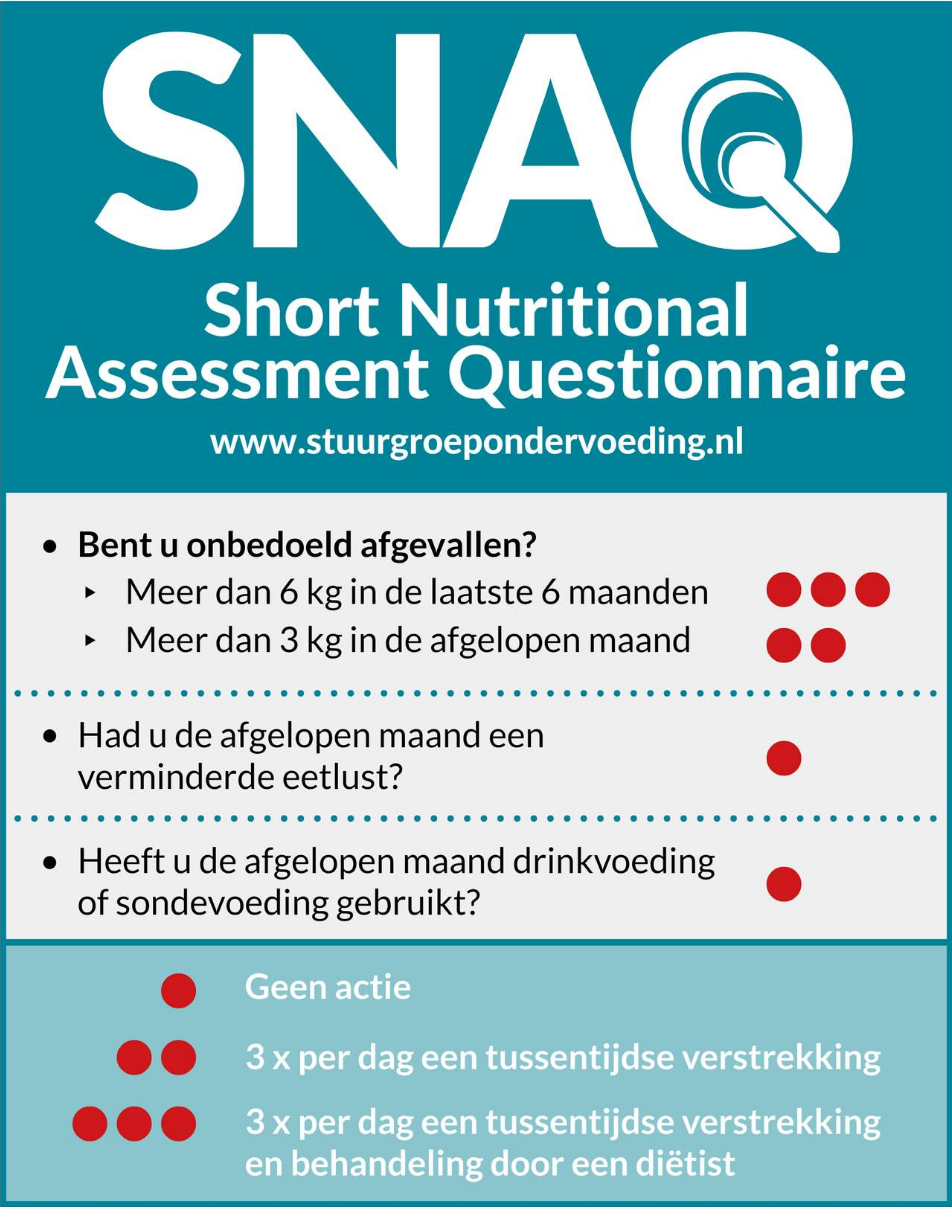 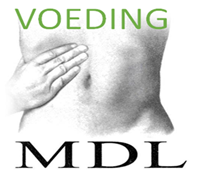 Op 1e opnamedag screeningsuitslag “ondervoed”: 15%1/4 van MDL-patiënten! (2007-2014, Kruizenga, n=564.063, 2016 Am J Clin Nutr)
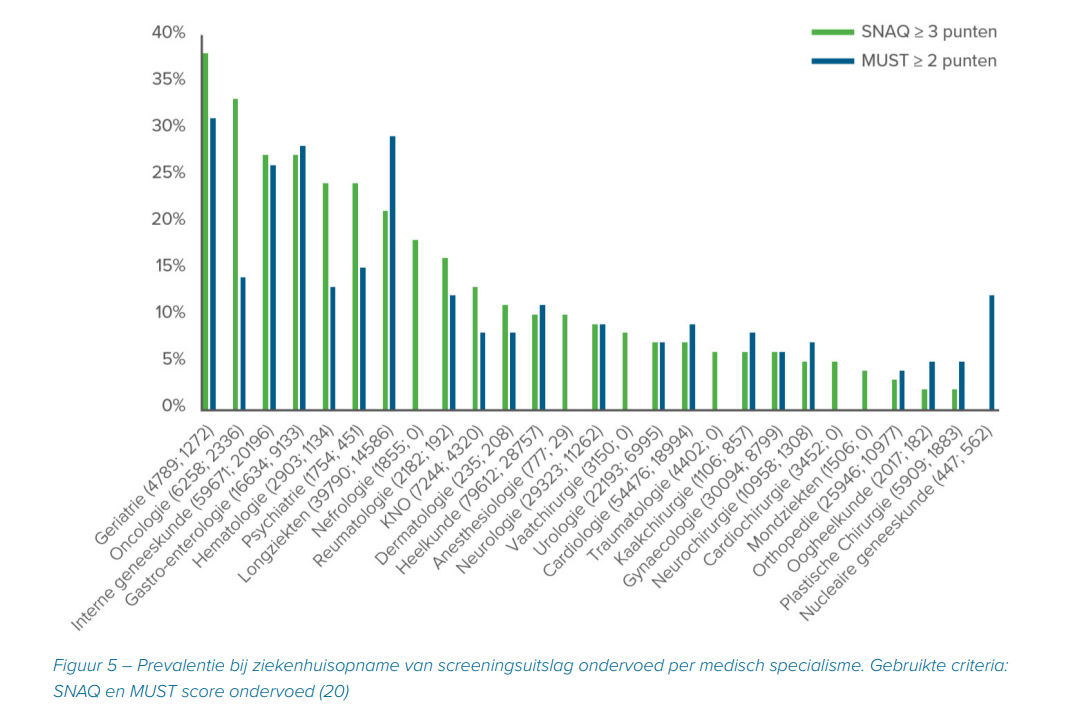 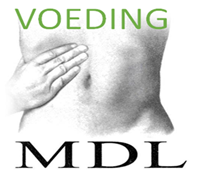 IGJ Landelijke Prevalentiemeting Zorgproblemen (LPZ) 2004-2020 (2007 verplicht)
% Screening op ondervoeding met MUST/SNAQ bij opname:

	Zo  nodig diëtist in consult  

% Doel bereikt: Intake 1,2 – 1,5 g eiwit/kg op dag 4
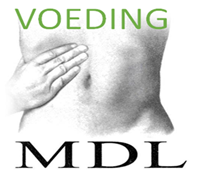 2023: IGJ Verbeterdoel Ondervoeding in de basisset MSZ1 van 9 verbeterdoelen
In hoeverre is dit verbeterdoel geïmplementeerd (zie onder hulpmiddelen )? 
Hoe analyseert en beoordeelt de instelling haar eigen beleid, op grond van welke gegevens? 
Welke verbeteringen gaat de instelling implementeren, op grond van welke bevindingen? 
Als u een kleur moet geven aan de stand van zaken in het behalen van het verbeterdoel, geeft u dan rood (doel niet bereikt), oranje (we zijn bezig, nog werk aan de winkel) of groen (doel bereikt)?
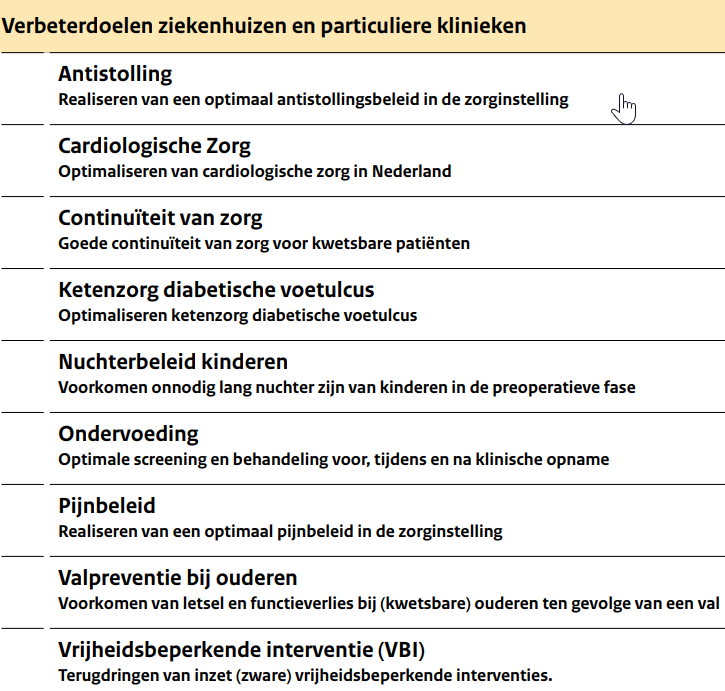 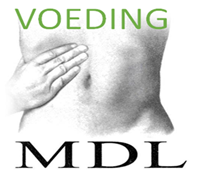 2. Diagnose: GLIM consensus criteria ondervoedingPublished: ESPEN (Europa) in Clinical Nutrition + ASPEN in JPEN (Amerika) 2018, erna FELANPE (Latijns-Amerika), PENSA (Azië)
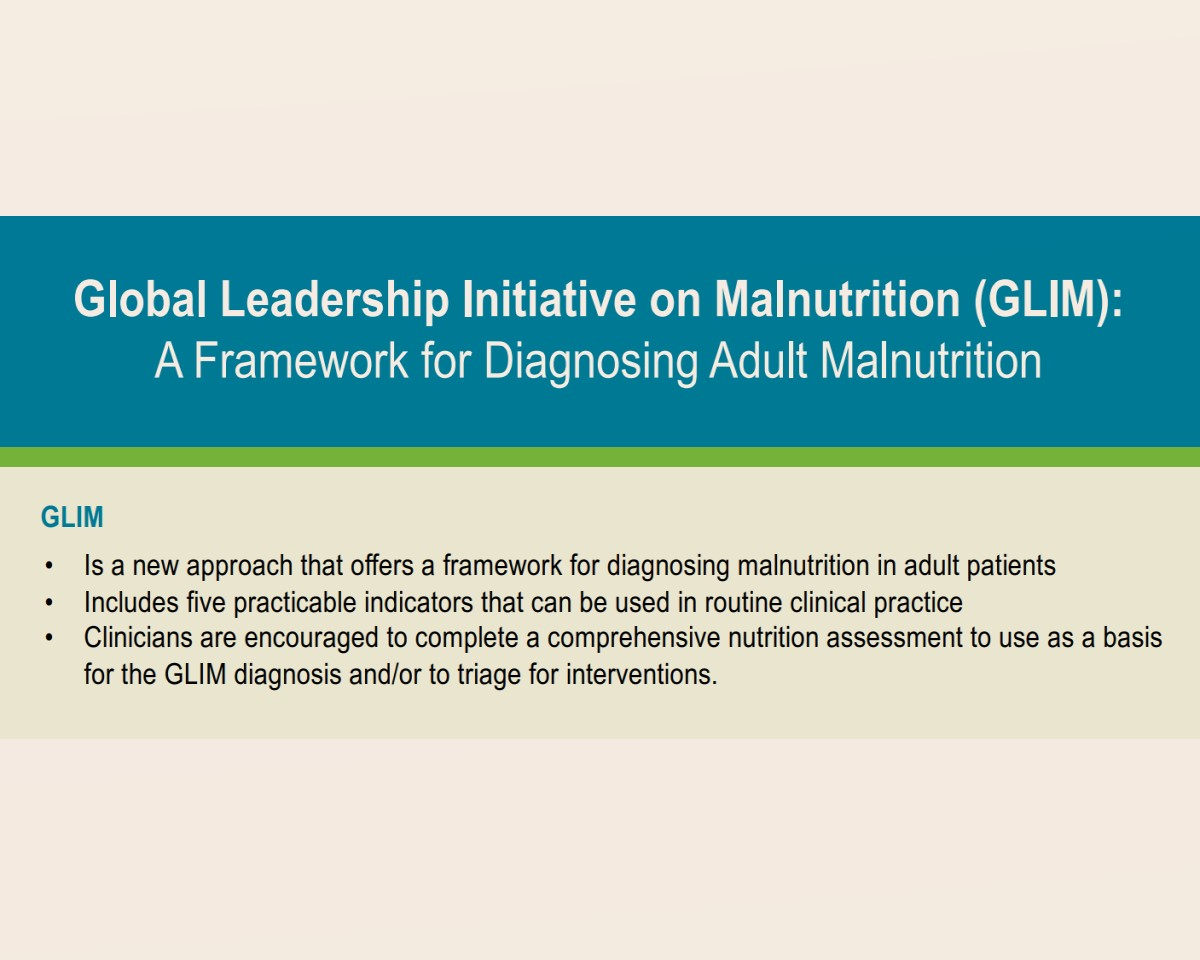 Screen op ondervoeding
Pas de GLIM-criteria toe:                                                                    -fenotypische en etiologische criteria                                                                                                                                              
Diagnose ondervoeding?                                                              ---minimaal 1 fenotypisch en 1 etiologisch criterium                                                                                                                                                                                                                                               
Bepaal de ernst van ondervoeding
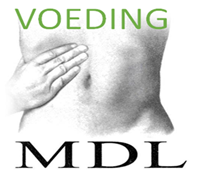 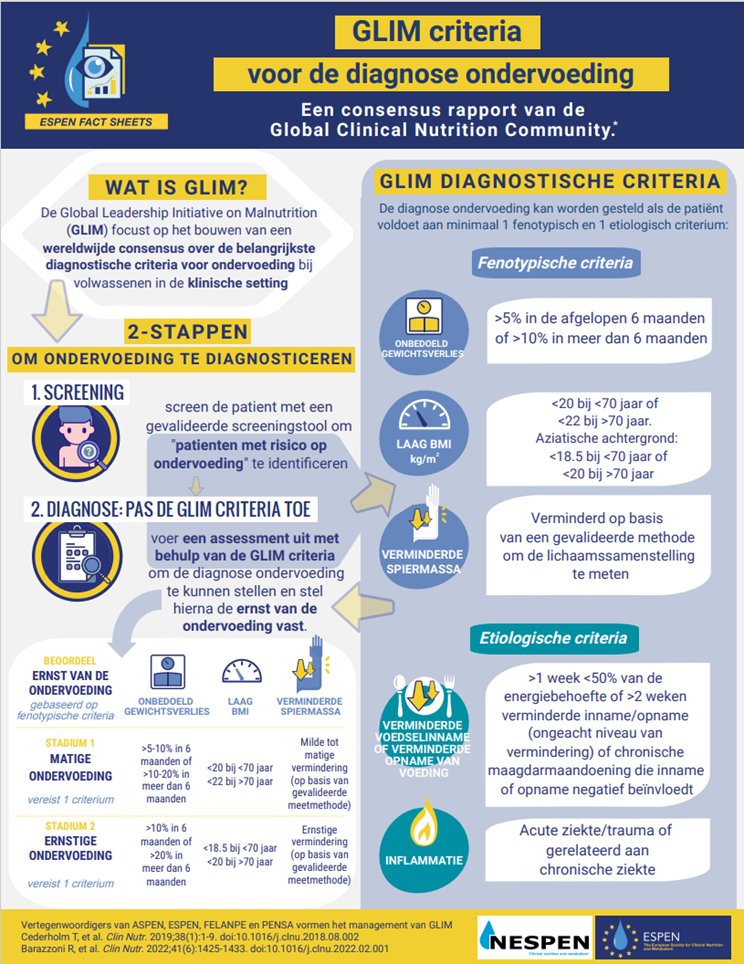 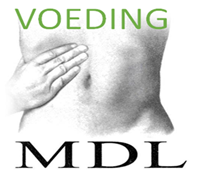 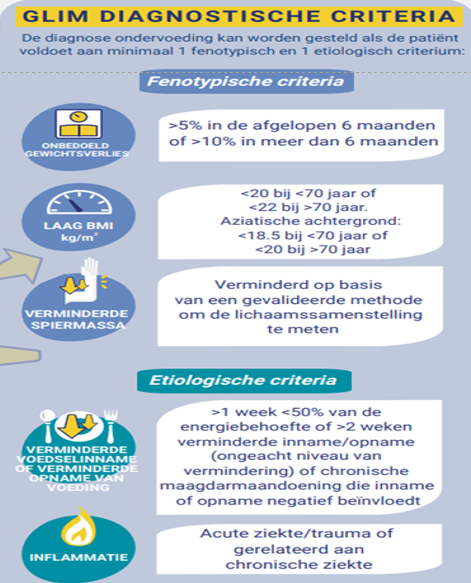 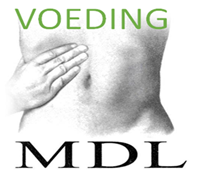 3. Soorten ondervoeding www.kenniscentrumondervoeding.nlInflammatie?
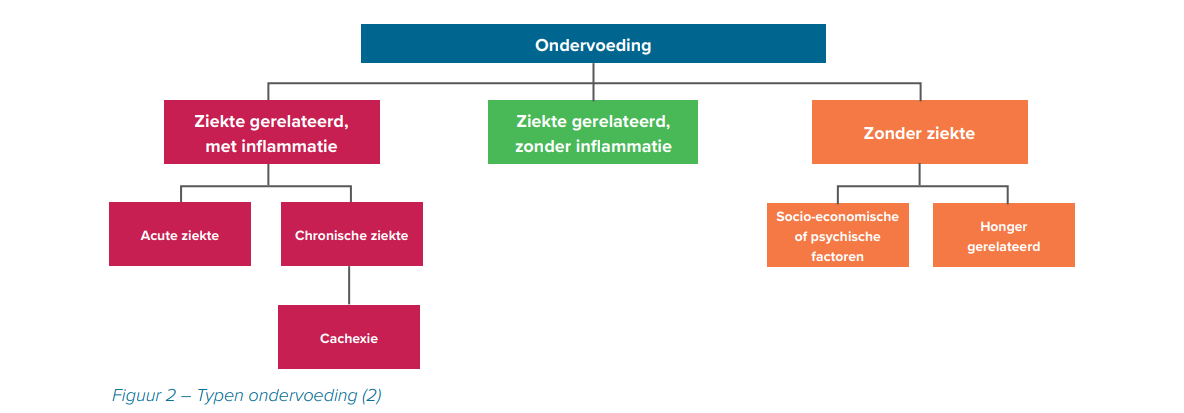 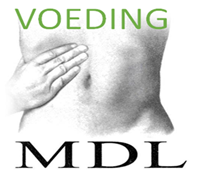 Nutritional assessmenthttps://nutritionalassessment.nlhttps://nutritionalassessment.mumc.nl
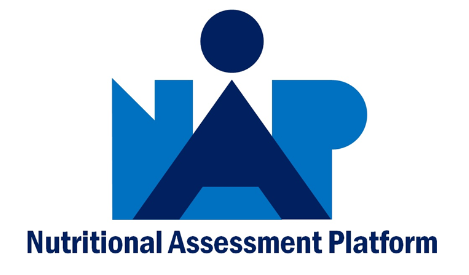 Nutritional assessment is het systematisch beoordelen van de voedingstoestand en voedingsbehoefte. 
Op een gestructureerde wijze (subjectief en objectief) worden metingen gedaan die in te delen zijn in drie domeinen:

voedselinname, verbruik en verliezen
lichaamssamenstelling en nutriëntenreserves
functionele parameters

Indirecte calorimetrie, BIA (Bio-elektrische Impedantie Analyse),
huidplooimeting, handknijpkracht
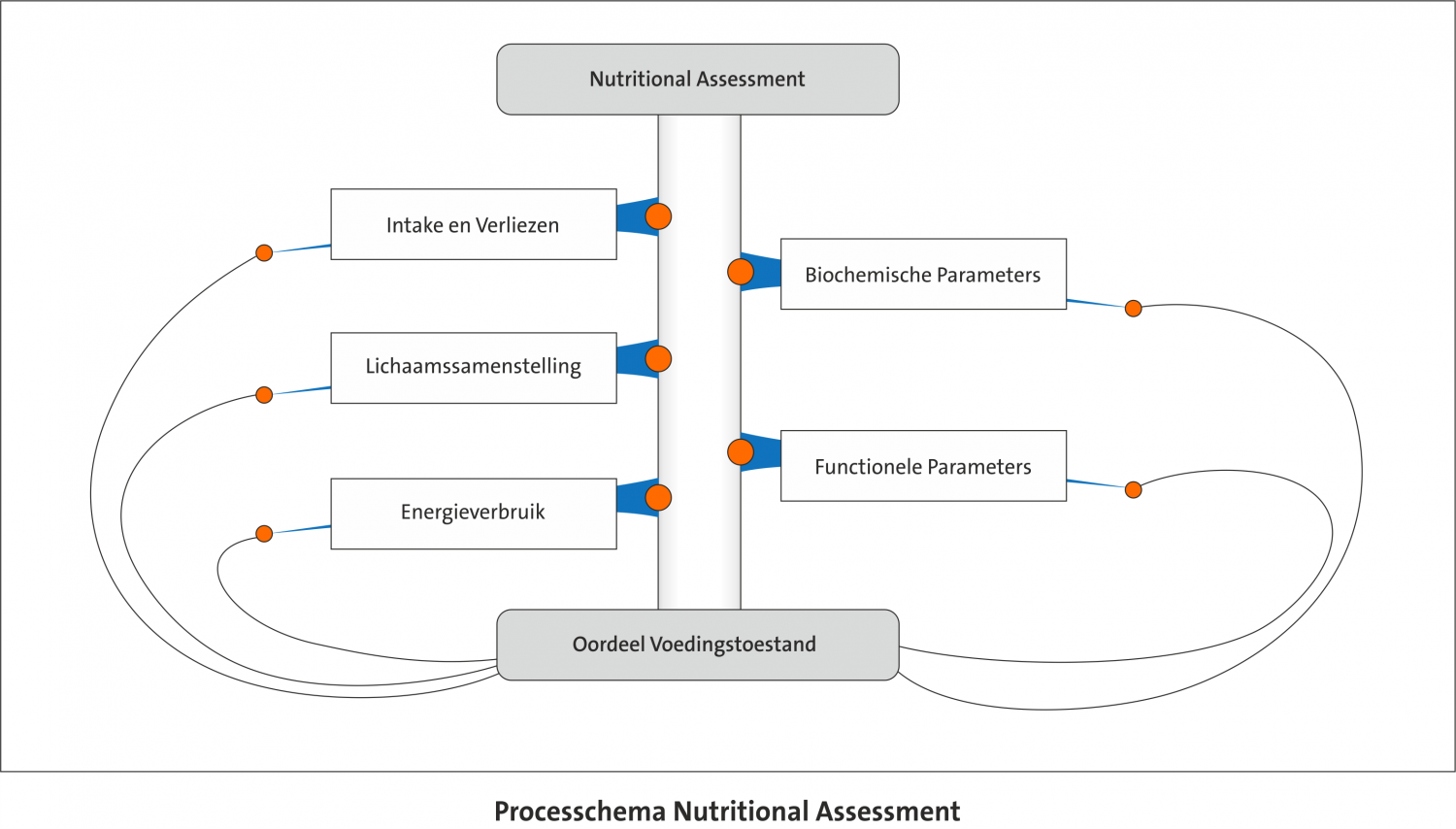 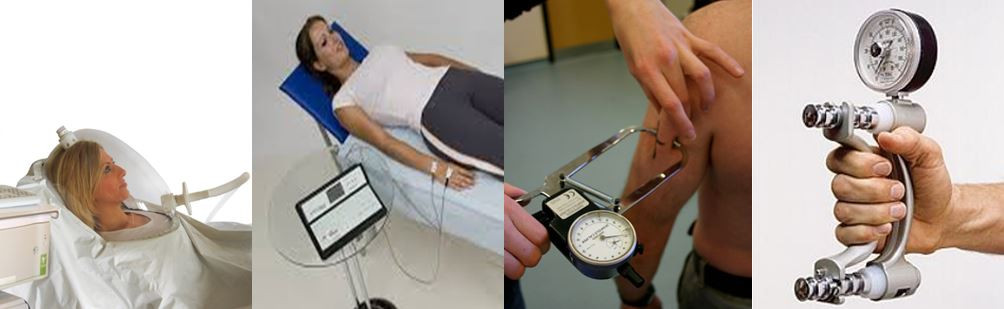 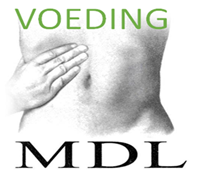 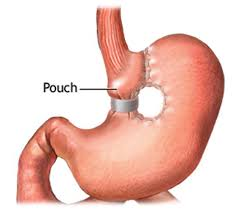 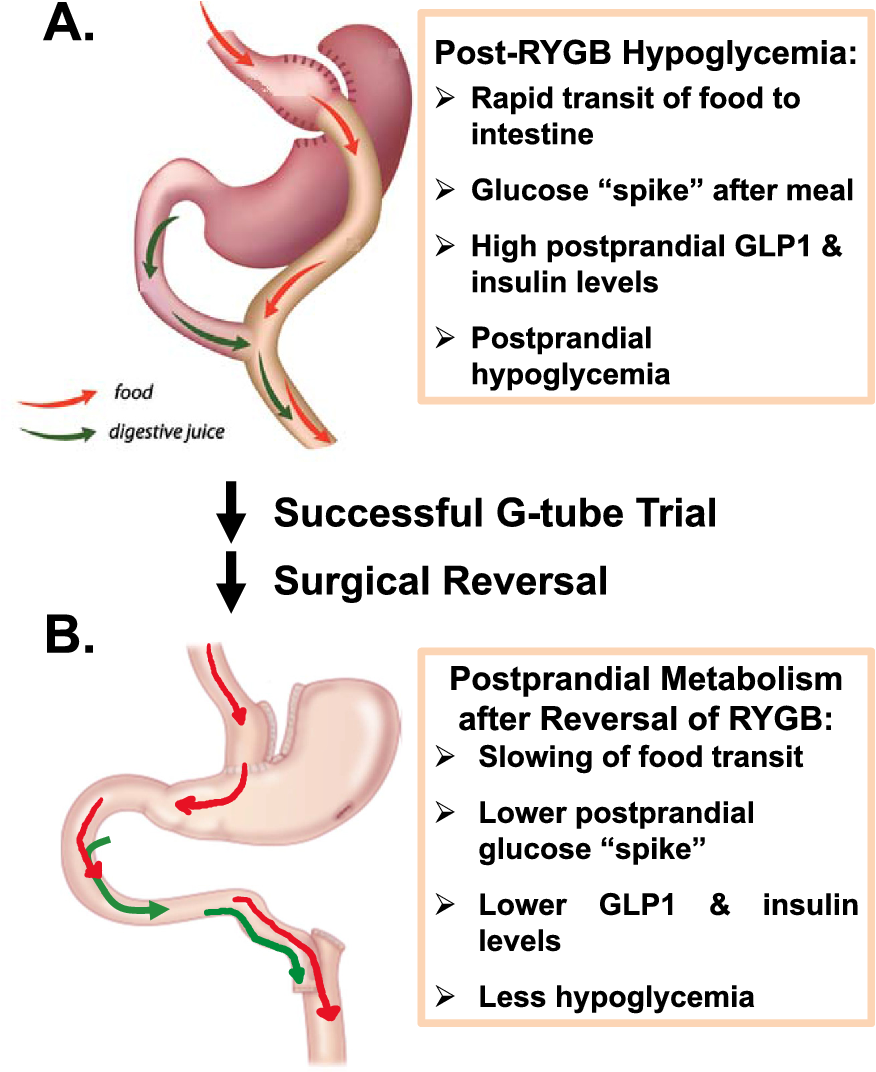 Casus vrouw 55 jaar: malabsorptie
1994 Mason maagverkleining 
1995 Revisie Mason
1997 Gastric bypass operatie, erna dumping
2012 Revisie gastric bypass
2017 Dunne darmischemie, resectie 100 cm dunne darm
2018 Verwijdering geërodeerde maagband, overhechten dunne darmperforatie, abcedering, TPV …

2021 Genk: Afbraak gastric bypass 

2 m dunne darm over, IC-klep en colon in situ 
Risico SBS: Ileostomie en < 2 m dunne darm; intact colon + IC-klep en < 1 m dunne darm
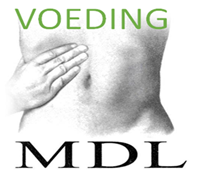 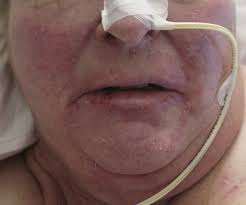 MUMC+ in 2022“Kwashiorkor”
Hypoalbuminemie met oedeem +++
Verlaagde transporteiwitten (haptoglobine, transferrine)
Verlaagd Kalium, Magnesium, Fosfaat en Zink (acrodermatitis enteropathica)
Deficiëntie Vitamine B12
Steatorroe met verlaagde lipiden, Vitamine A, Vitamine K en Vitamine D (osteomalacie, heupfractuur bdz) 
Burning mouth syndrome
Neuropathie na vitamine deficiënties en …
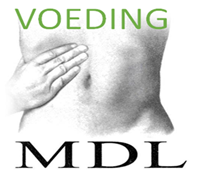 Casus: bijkomend
Analyse hepatologie naar hemochromatose i.v.m. hyperferritinemie in gang
Leversteatose S3F0

Alcohol: dagelijks enkele glazen wijn: Gesprek!

Alcohol stop, GGZ
Diëtiste (drinkvoeding, 2dd Prosource), Metamucil, Panzytrat
Vitaminesuppletie, Calcium/vitamine D 
SlowK, Furosemide vervangen door Spironolacton, PPI stop
Zinksulfaat-drank
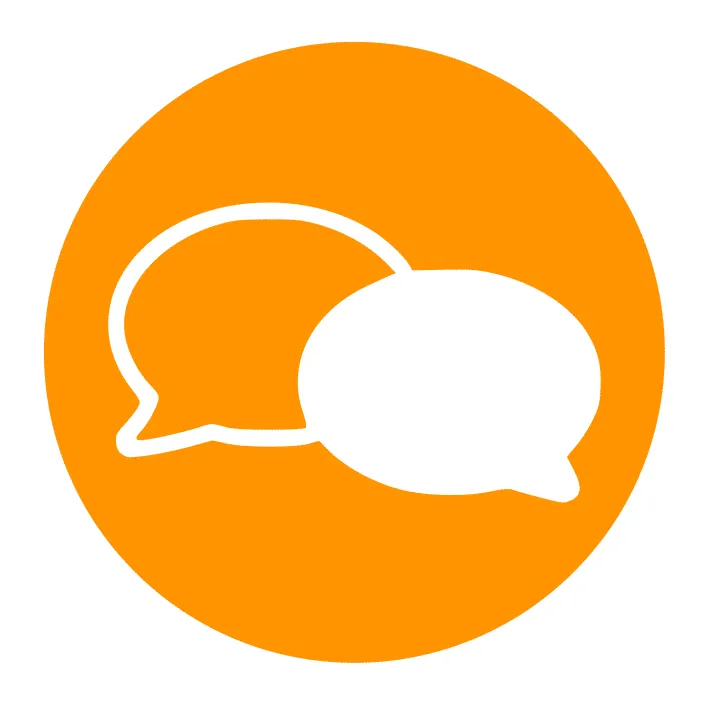 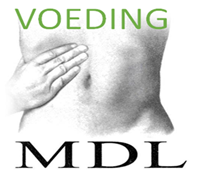 Casus: beloop 2023
Problemen vaattoegang: PAC voor labcontrole
Collumfractuur, vertraagde fractuur genezing, revalidatie

Klachtenvrij, alcohol stop 1 jaar: voelt zich prima, energie

06.2023: Patiënte en partner hebben besloten terug te verhuizen naar Spanje!
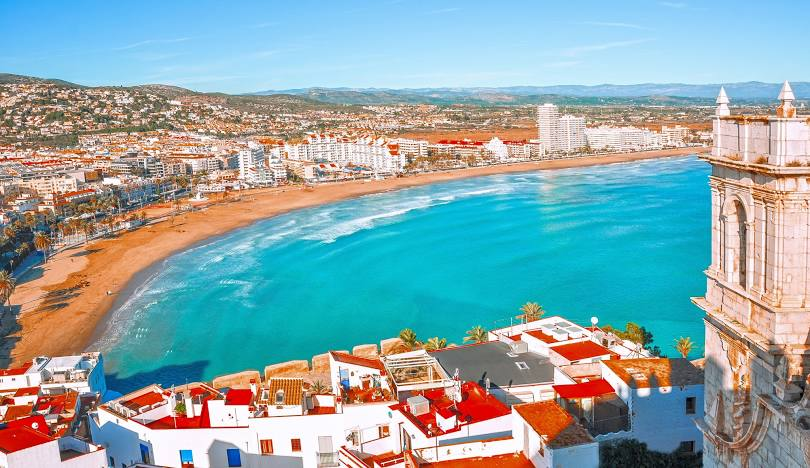 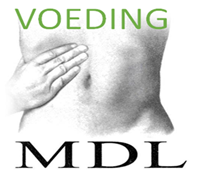 Gevolgen ondervoeding en casus
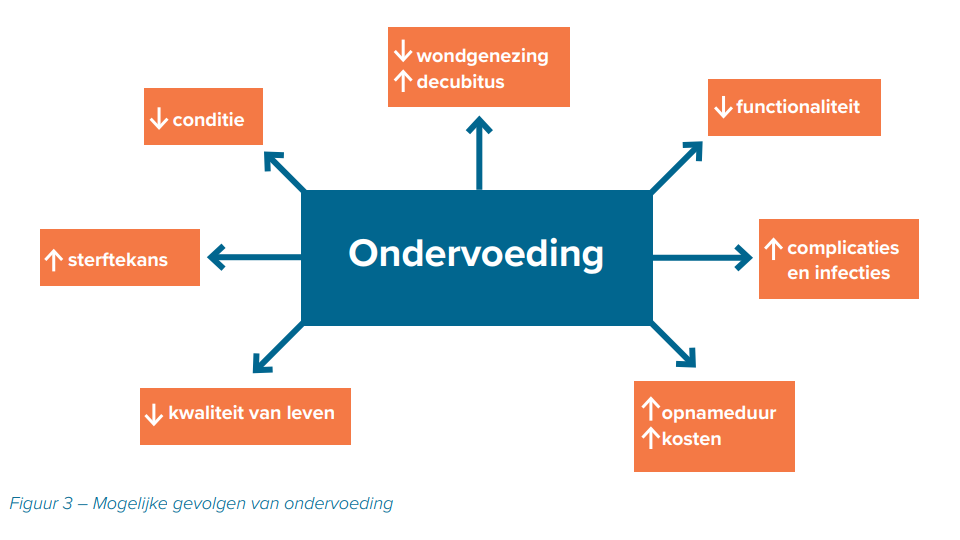 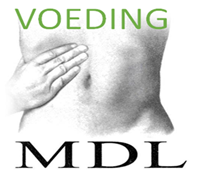 Take home messages
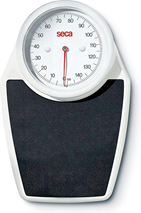 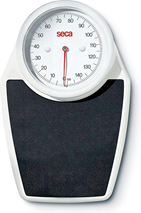 Goede voedingstoestand is essentieel voor gunstig beloop/herstel ziekte:
Bepalen van voedingstoestand zou in ziekenhuizen net zo gebruikelijk moeten zijn als het meten van bloeddruk en temperatuur! (Kruizenga)

25% van de MDL-patiënten heeft (risico) op ondervoeding bij opname !!!

3 stappen voor diagnose ondervoeding:
1. Screenen op ondervoeding, 2. diagnose ondervoeding, 3. soort ondervoeding

Tools: 
Klinische blik
Screeningsmethode: MUST/SNAQ  
BMI, % gewichtsverlies, verminderde intake (> 5 dagen), ernst ziekte 
GLIM-criteria
Nutritional assessment

Actie !!!: juiste voedingstherapie
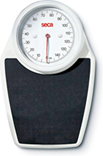 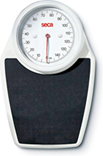 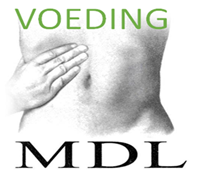 Literatuur/info
Kenniscentrumondervoeding.nl
Richtlijn ondervoeding 2019
GLIM consensus criteria ondervoedingSimultaneously published: ESPEN (Europa) in Clinical Nutrition + ASPEN in JPEN (Amerika) 2018
ESPEN guidelines on definitions and terminology of clinical nutrition 2017
ASPEN | Malnutrition Solution Center (nutritioncare.org)

Leerboek Voeding
E-learning Voeding de basis: DLO NVMDL



Nutritional assessment: 
https://nutritionalasessment.nl   https://nutritionalassessment.mumc.nl
Metabolisme: Benedict (1919); Keys –Minnesota experiment (1944-45)
Barendregt et al. Basics in clinical nutrition: Simple and stress starvation. e-SPEN; (2008) 3, e267ee271
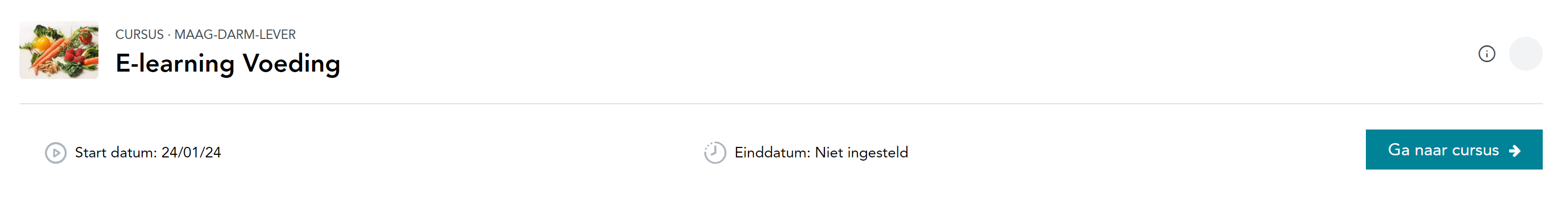 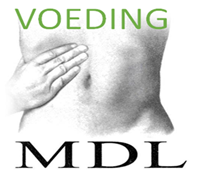